Ethinylestradiol v povrchových vodách a jeho účinek na populaci ryb
Eliška Řehůřková Eliška MatulováViola MojdlováAnastasiya Hrabennikava
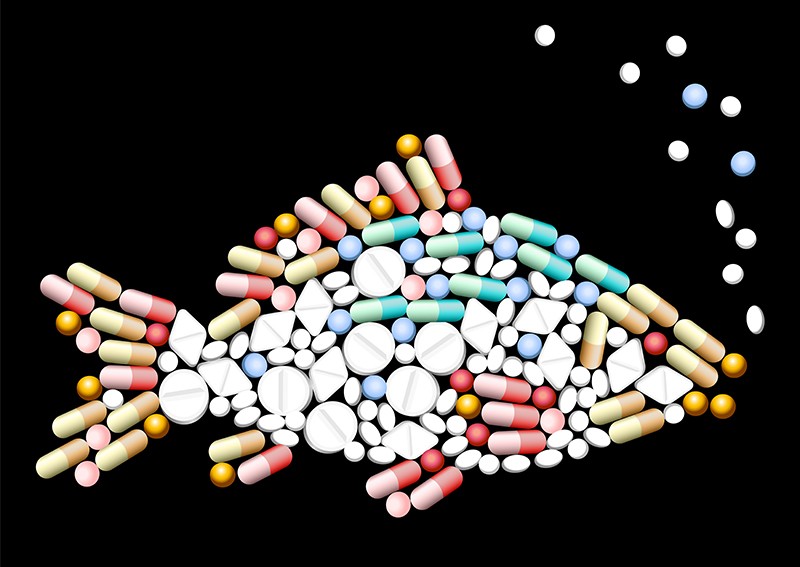 E1250 Environmentální případová studiepodzim 2020
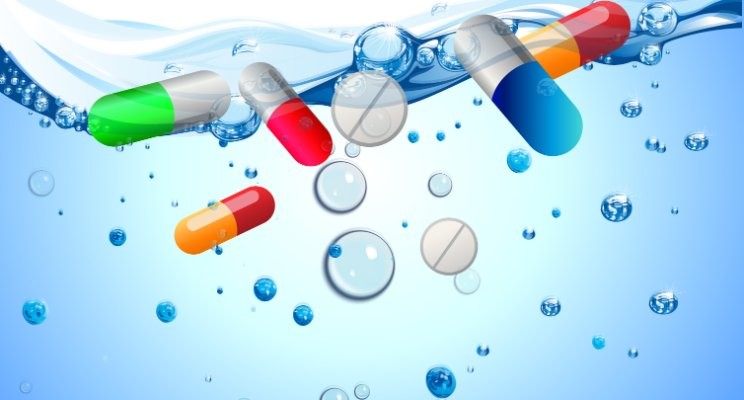 Úvod
Proč? 
Cíl studie
Teoretická část 
 Praktická část
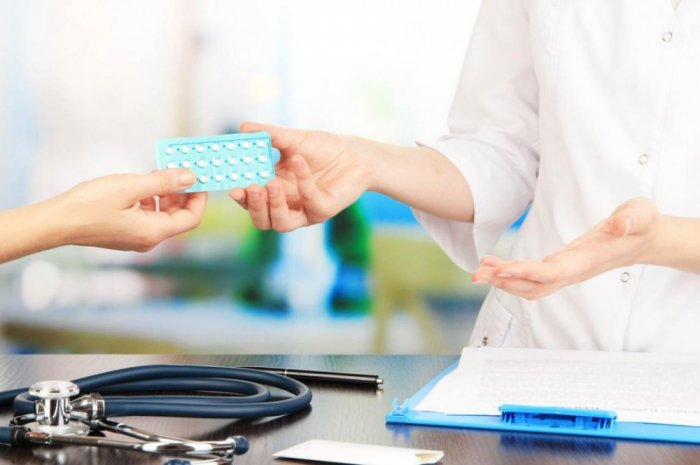 Teoretická část
Hormonální antikoncepce
Farmakologický přípravek, zabraňuje početí
Nejběžnější je antikoncepční pilulka (21 dní)







1. Ovlivňuje hladinu hormonů v těle žen a brání uvolnění vajíček
2. Zahušťuje hlen děložního hrdla a zabraňuje tak styk se spermiemi 
3. Děložní sliznice narůstá – neuchycení vajíčka
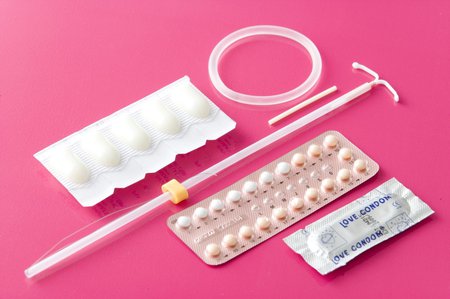 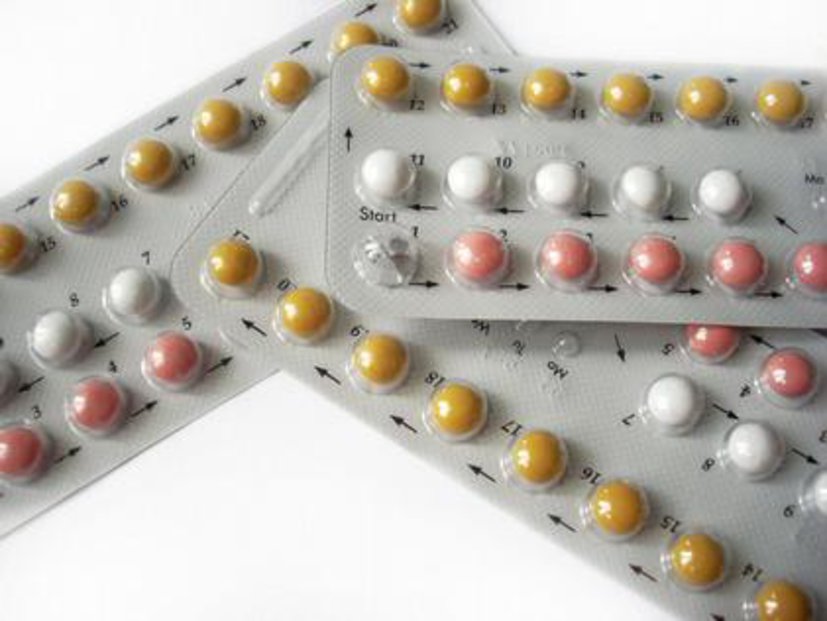 Ethinylestradiol (EE2)
Polosyntetický estrogen, endokrinní disruptor
Inhibuje 5-alfa reduktázu v tkáni nadvarlete – snížení testosteronu

Vlastnosti: 
Bílý prášek, zdraví škodlivý a vysoce nebezpečný pro životní prostředí 
Antineoplasické účinky (proti nádorům)
Použití: 
Perorální antikoncepce
Estrogenní složka perorálních kontraceptiv
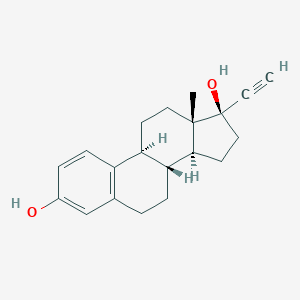 Toxické účinky estrogenů
negativní vliv na organismy 
vliv na reprodukční zdraví, změnu chování ryb (u samců snížení hladin hormonů)
Výzkum v Kanadě a na Floridě
Negativní vliv  na rybí populaci - expozice 7 let
Aplikace estrogenu do jezera v Kanadě 3x týdně po dobu 21 týdnu
1 rok: nejvýznamnější účinky u ryb s kratší dobou života
2 rok: pokles reprodukce střevlí a výskyt vajíčka v samčích gonádách
3 rok: pokles populace ryb
cílová koncentrace ethinylestradiolu - 5 ng/L

jezero na Floridě- poruchový vývoj aligátora
Původ a expozice estrogenů v prostředí
Proč se vyskitují estrogeny v prostředí? Co je jejich zdrojem?
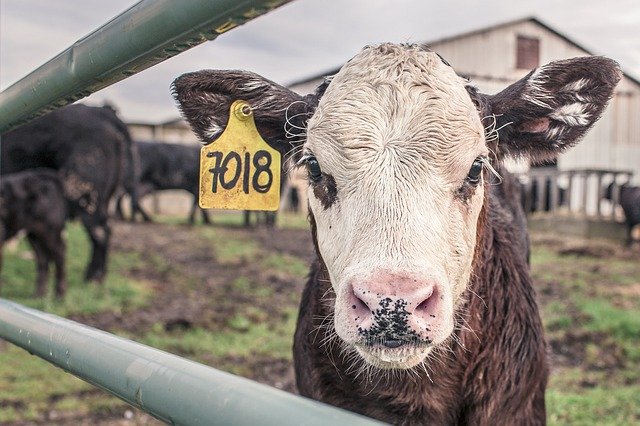 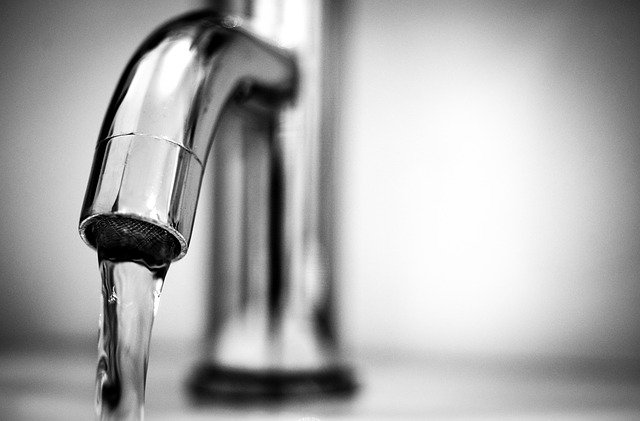 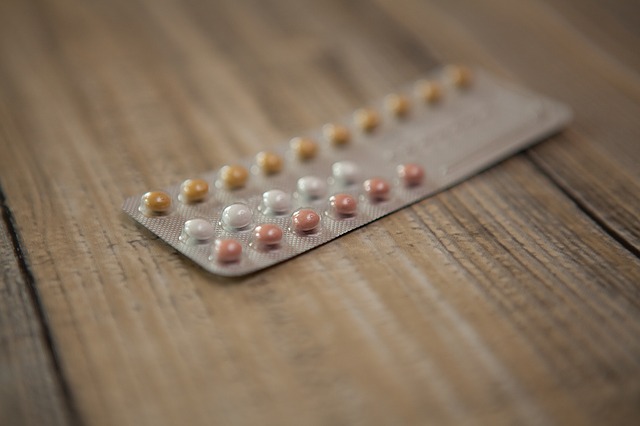 Odtoky z ČOV jsou hlavním zdrojem estrogenních látek (neúplné odstranění ⟹ ethinylestradiol v povrchových vodách ⟹ kontaminace podzemní vody
Čistírny odpadních vod (ČOV)
Nejsou schopny odstranit ethinylestradiol!
Čištění: 
Mechanické 
Biologické
Terciální 

Odstranění estrogenních 
sloučenin: 
Složení odpadních vod, typ ČOV, teplota
Nejlépe aktivací
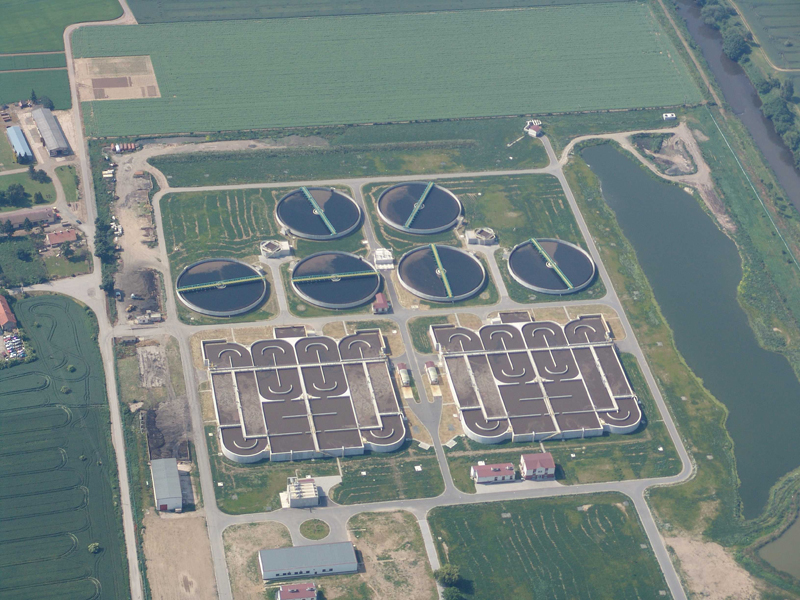 ČOV Brno – Modřice, Brněnské vodárny a kanalizace, a.s.
Legislativa a výskyt ethinylestradiolu ve vodách
POVRCHOVÉ VODY:
Rámcová směrnice o vodě 2013/39/EU
Ethinylestradiol je zařazen do prvního seznamu sledovaných látek -> údaje z monitorování pro účely snazšího stanovení vhodných opatření. 

PITNÁ VODA:
směrnice Rady 98/83/ES
nezahrnuje ethinylestradiol
Státní zdravotní ústav ČR (kvalita pitné vody, 2011) se zabývá výskytem ethinylestradiolu (jedna z pěti sledovaných látek)
Analýza ethinylestradiolu
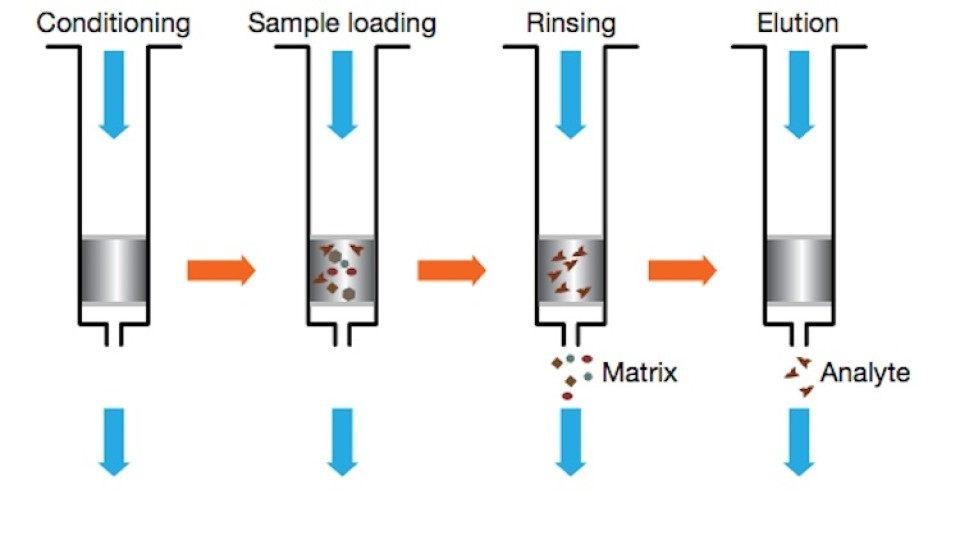 extrakce na pevnou fázi (SPE)
separace (kapalinová nebo plynová chromatografie)
identifikace a kvantifikace (MS, UV spektrofotometrie)
QA/QC (řízení kvality, prokazování kvality)
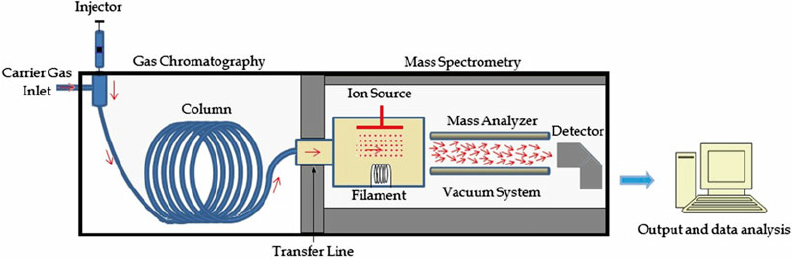 Ekotoxikologické testy na rybách
1. limitní test (100mg/L)
       2. předběžný test (0,01-100 mg/L)
       3. základní test 
druhy ryb- danio pruhované, kapr obecný, pstruh duhový, halančík japonský
24-96 h 
akutní testy, juvenilní testy, embryonální testy
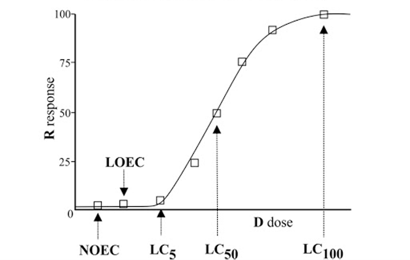 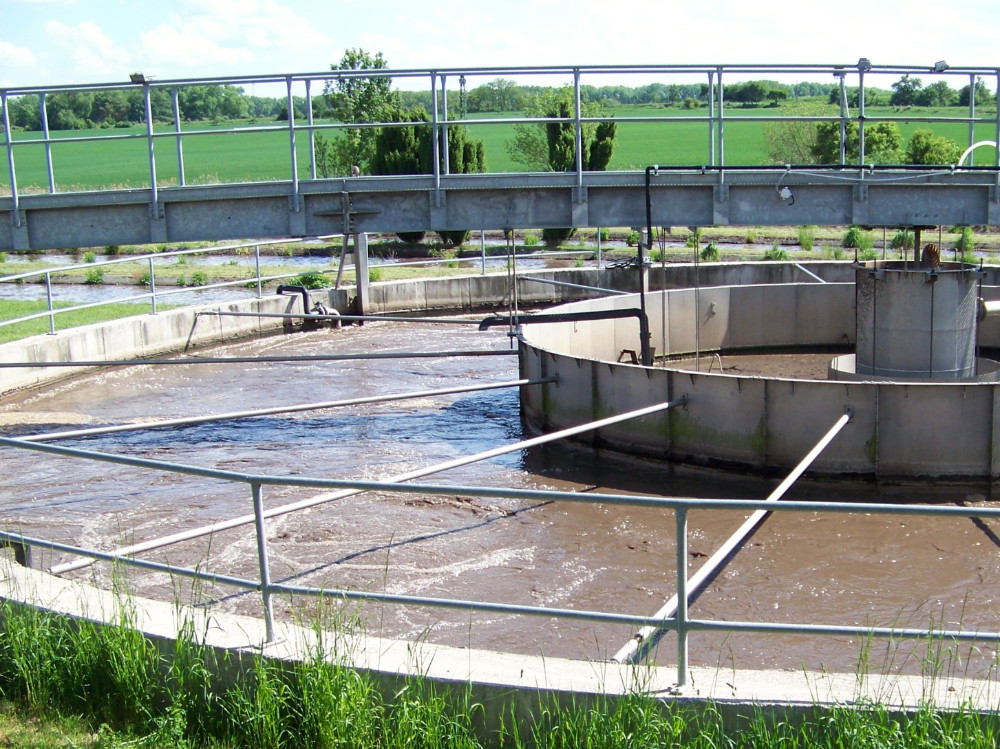 Praktická část
Vzorkovací plán
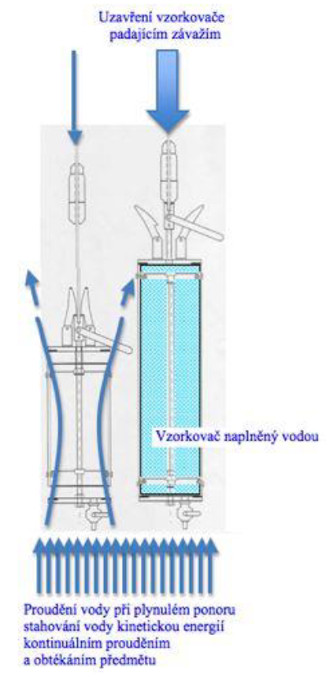 jednorázový bodový odběr na třech lokalitách (během léta a zimy)
odběr pomocí hloubkového vzorkovače podle Ruttnera
skleněné vzorkovnice, teflonové víčko 
v pěti různých dnech (pracovní den, víkend) 
referenční vzorek - nepředpokládaná žádná koncentrace EE2
Hloubkový vzorkovač podle Ruttnera
ČOV Studénka
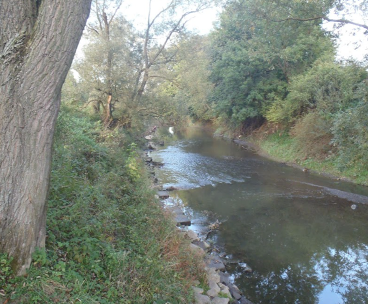 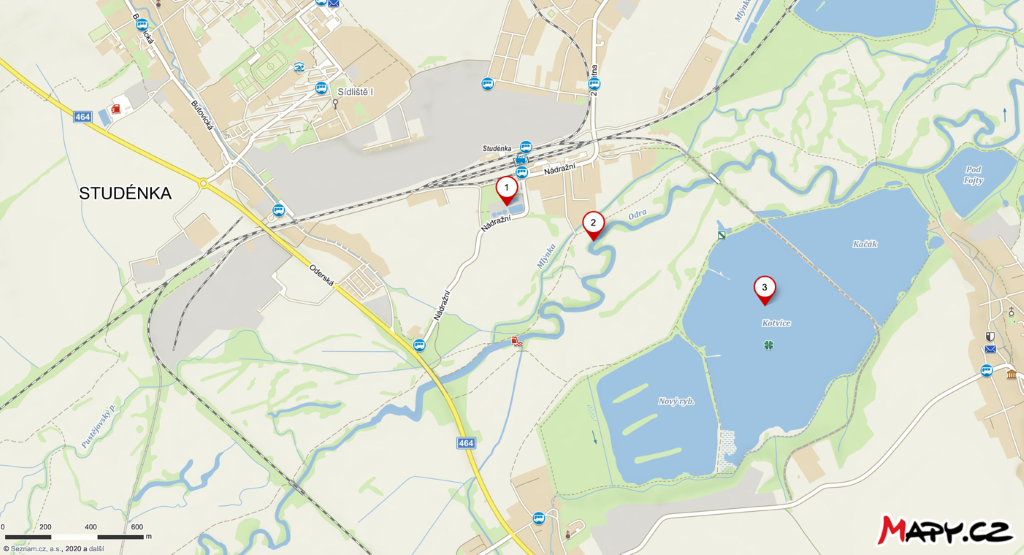 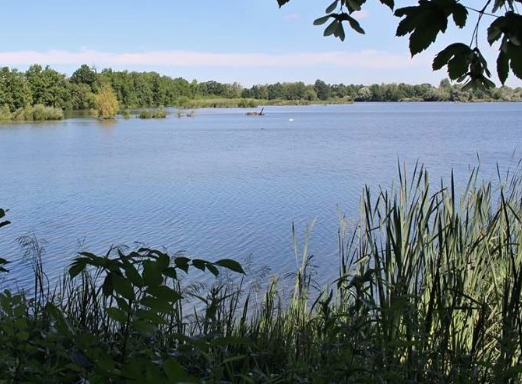 Mapa umístění odběrových míst a ČOV Studénka, 1: ČOV Studénka, 2: řeka Odra, 3: Rybník Kotvice
ČOV Příbor
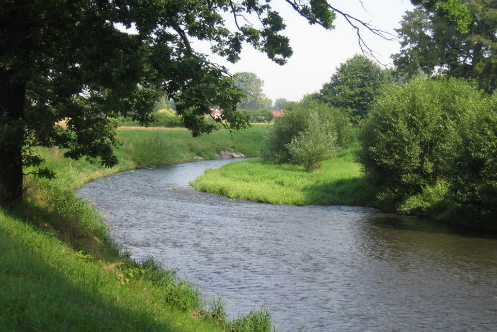 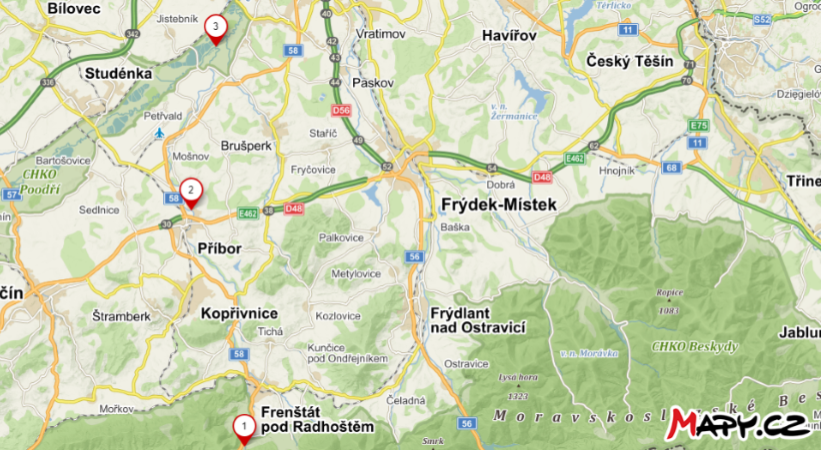 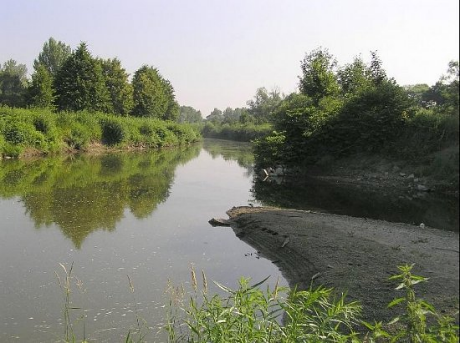 Mapa umístění odběrových míst a ČOV Příbor, 1: rybník (referenční vzorek), 2: ČOV Příbor, 3: řeka Odra
ČOV Drnovice
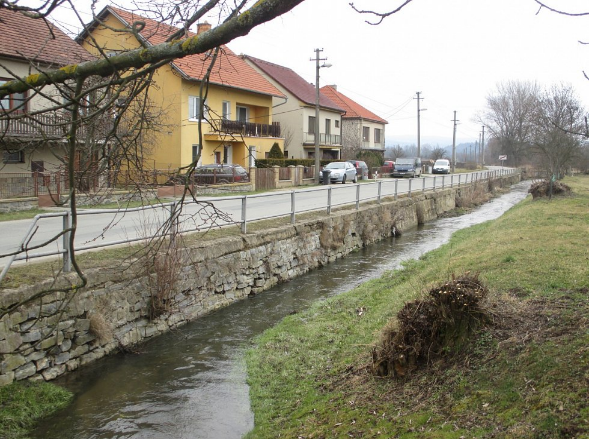 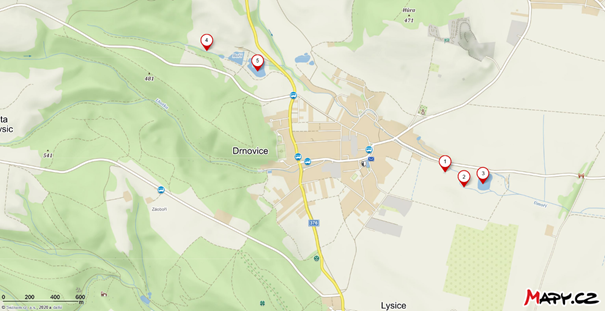 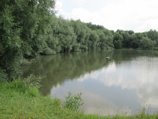 Mapa umístění odběrových míst a ČOV Drnovice, 1: ČOV Drnovice, 2: Potok Úmoří, 3: Rybník Račkovská, 4: potok – referenční vzorek, 5: Rybníky Boří
Odhad množství EE2 vypuštěného do odpadních vod
Jedna tableta
20 - 30 µg
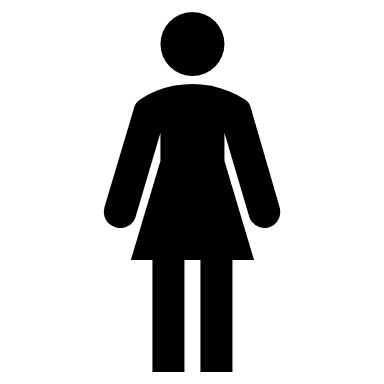 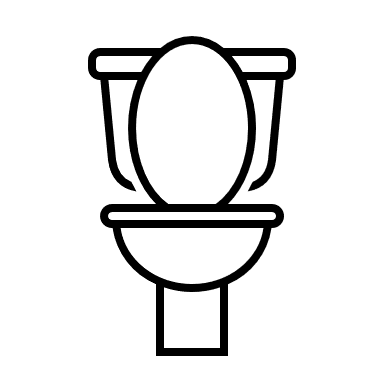 Množství EE2 vyloučeno jednou ženou :
Náš odhad: 16,9 μg/ den
Literatura: 2,4 μg /den
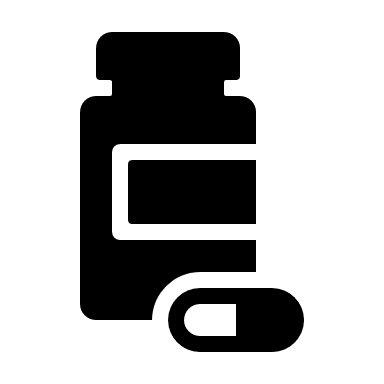 Jedna tableta denně

3 týdny užívání/
1 týden pauza
59.2 % látky je vyloučeno
68 % ostatní ženy
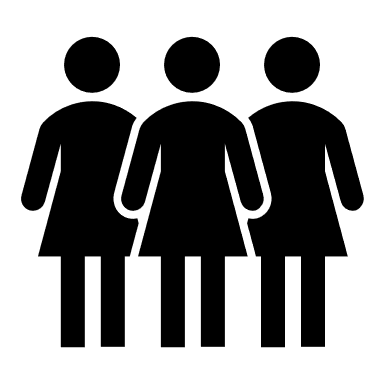 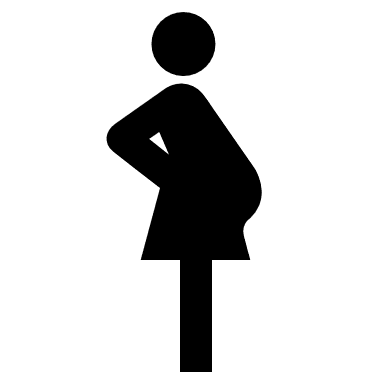 43 % v reprodukčním věku

15 až 49 let
13,8 % všech žen užívá orální hormonální antikoncepci
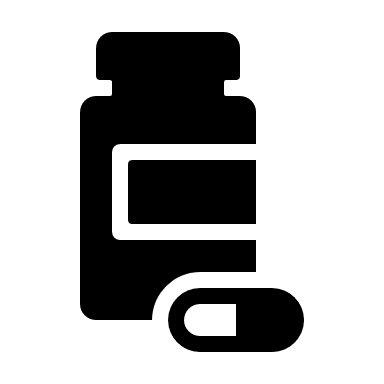 32 % užívá hormonální antikoncepci
[Speaker Notes: E]
Výpočet odhadu koncentrace EE2 v odpadních vodách
Na přítoku do ČOV
Na odtoku z ČOV
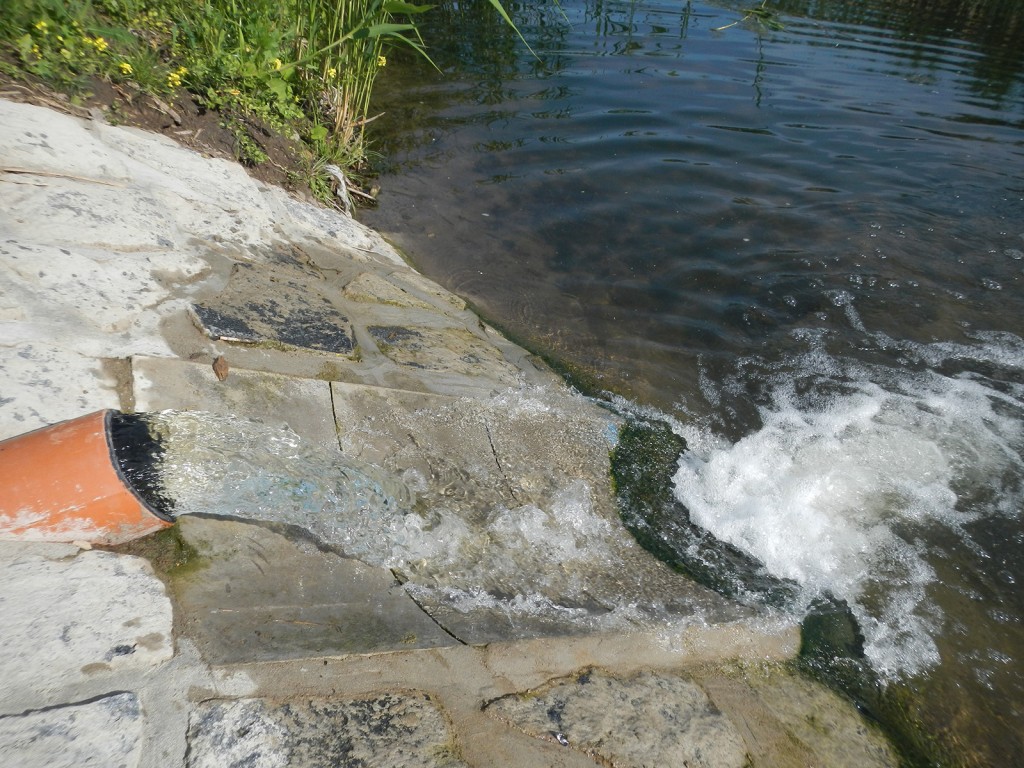 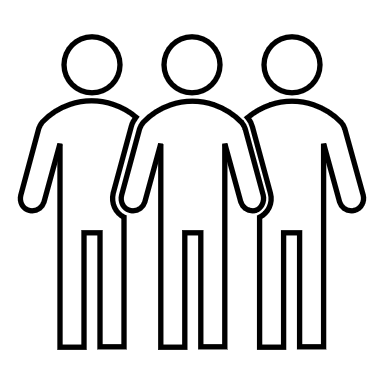 ČOV
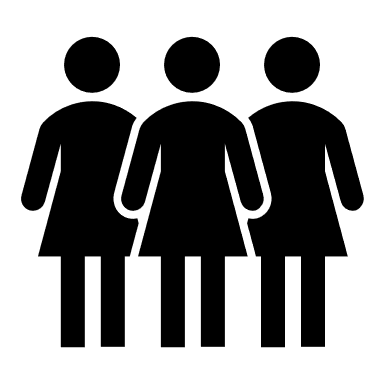 1 EO = 135 l/den
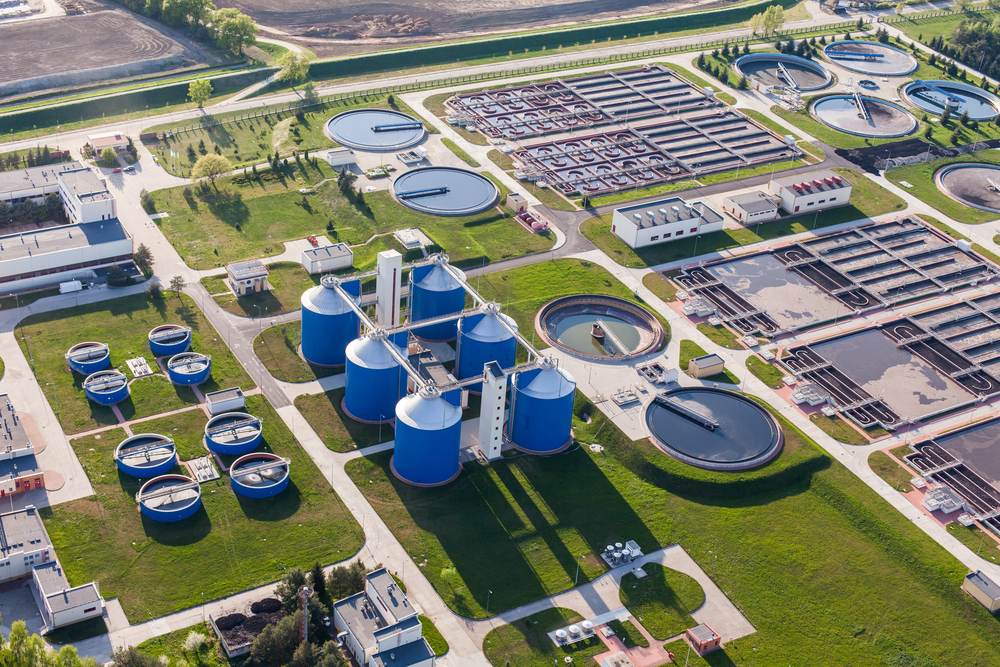 Účinnost ČOV = cca 78 %
Počet obyvatel
CP= x ng/l
13,8 % žen
Co = Cp * 0,22
1 žena = 2,4 μg /den
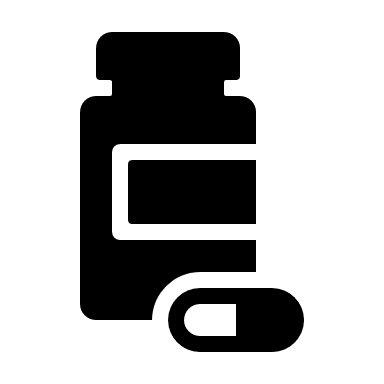 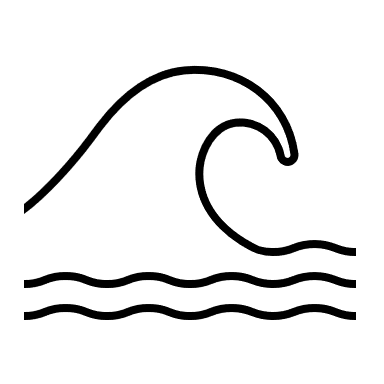 Počet žen užívající hormonální antikoncepci
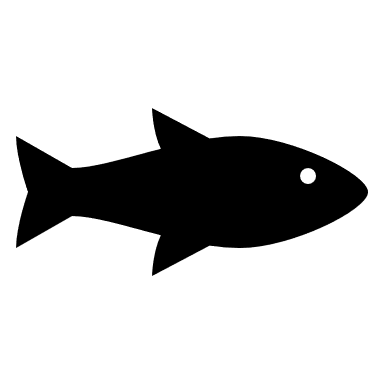 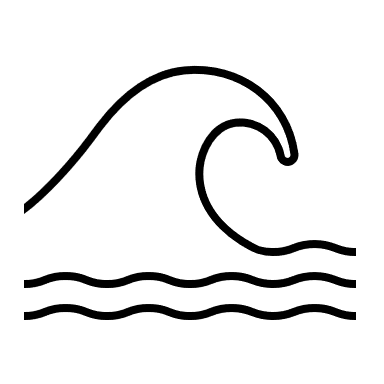 [Speaker Notes: E]
Porovnání koncentrací EE2 na odtoku z ČOV
Literatura – naměřené koncentrace
Odhady pro naše lokality
Naše odhady jsou velice podobné reálným koncentracím naměřeným na odtoku z ČOV jak ve světě tak v ČR.
[Speaker Notes: E]
Může koncentrace EE2 na odtoku způsobit nežádoucí účinek rybí populaci ?
Literatura – ekotoxikologické hodnocení
Odhady pro naše lokality
Z porovnání vyplývá, že koncentrace EE2 na odtoku jsou nižší než koncentrace, které by mohly způsobit nežádoucí účinky.
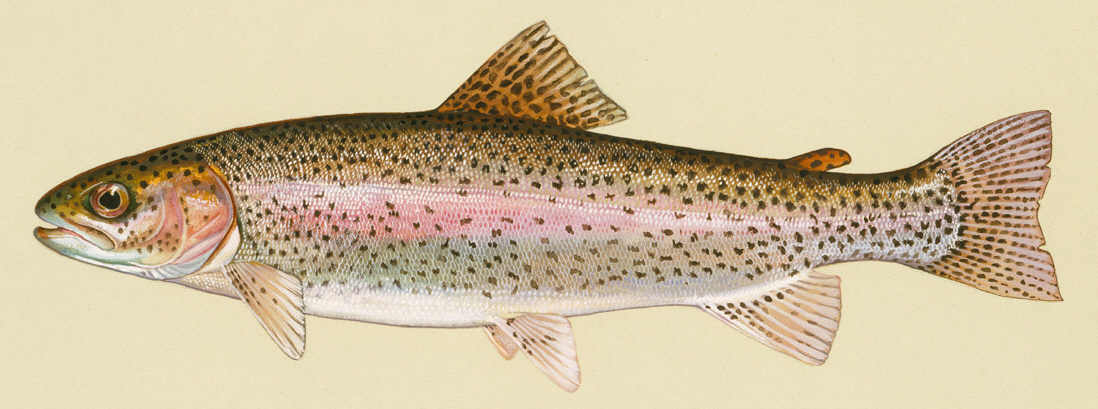 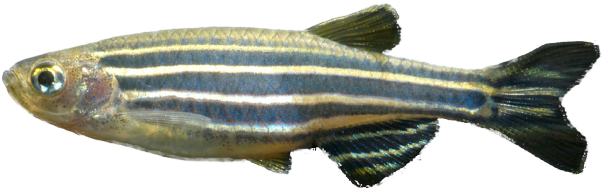 [Speaker Notes: E]
DISKUZE/
ZAVĚR
ČOV Příbor
Naměřené průtoky asi o 15 km dále po proudu

Množství vypuštěných odpadních vod je 50,7 l/s.

Průměrný průtok vodního toku je 610 l/s

-> KONCENTRACE na ODTOKU se bude 12x ředit

C odtoku = 2,86 ng/L 
C v řece = 0,24 ng/l
PNEC = 0,002 ng/l
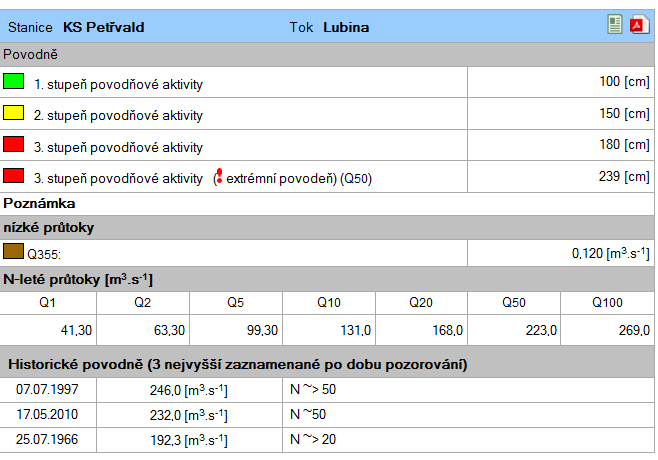 Otázky k obhajobě:
1) ) Proč jste si toto téma vybrali, co je cílem studie, proč důležitost monitoringu, apod.?
2) Proč výběr daných lokalit? zajímavé by bylo vzít v potaz také konkrétní věkové složení obyvatel v daných lokalitách
3) Setkali jste se při studiu odborné literatury se zmínkami vývoje nových technologií, které by z odpadních vod tyto látky v budoucnu dokázaly odbourat?

4) Pokud byste srovnali odhadnuté koncentrace EE2 na výtoku z ČOV s testy toxicity na různých organismech, dal by se očekávat nějaký nežádoucí efekt na dané organismy?
Děkujeme za pozornost
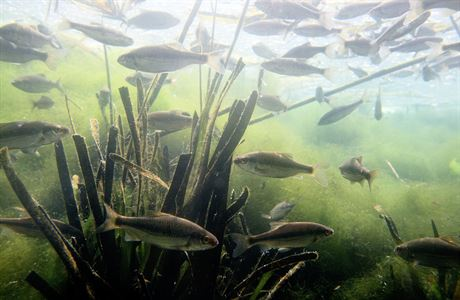 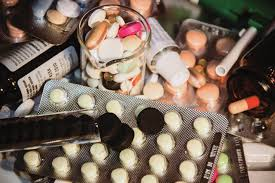 [Speaker Notes: E]